ENEE244-02xxDigital Logic Design
Lecture 5
Announcements
Homework 1 solutions are on Canvas
Homework 2 due on Thursday
Coming up:  First midterm on Sept. 30
Agenda
Last time:
Boolean Algebra axioms and theorems (3.1,3.2)
Canonical Forms (3.5)
This time:
Finish up Canonical Forms (3.5)
Manipulations of Boolean Formulas (3.6)
Gates and Combinational Networks (3.7)
Incomplete Boolean Functions and Don’t Care Conditions (3.8   )
Canonical Forms (Review)
Canonical Forms Conversion
Manipulations of Boolean Formulas
Equation Complementation
Equation Complementation
Expansion about a Variable
Expansion about a Variable
Expansion about a Variable
Shannon’s Reduction Theorems
Example of Equation Simplification
Gates and Combinational Networks
Digital Logic Gates
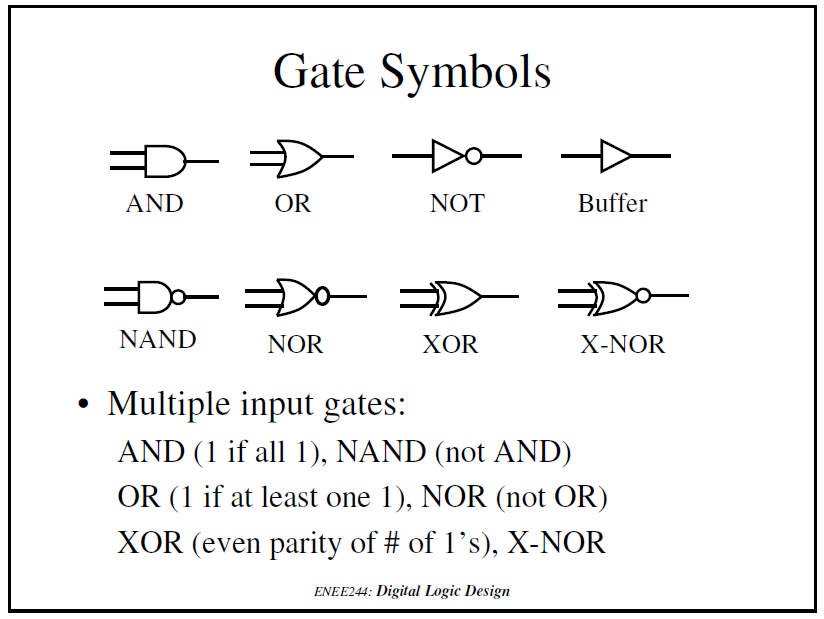 Gates and Combinational Networks
Synthesis Procedure
Example:  Truth table for parity function on three variables
Synthesis Procedure
Two-level Gate Network
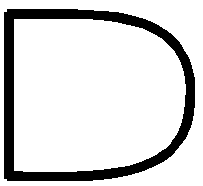 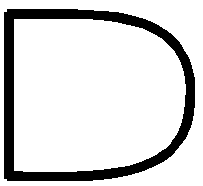 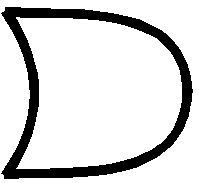 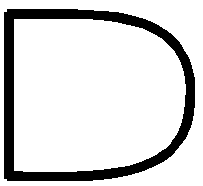 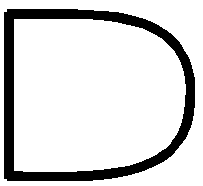 Incomplete Boolean Functions and Don’t Care Conditions
Incomplete Boolean Functions and Don’t Care Conditions
Describing Incomplete Boolean Functions
Describing Incomplete Boolean Functions
Describing Incomplete Boolean Functions
Manipulating Boolean equations derived from incomplete Boolean functions is a very difficult task.
In the next chapter, there are procedures for obtaining minimal expressions that can handle the don’t care conditions.
Can leverage don’t care conditions to get simplified expressions for functions (smaller gate networks).
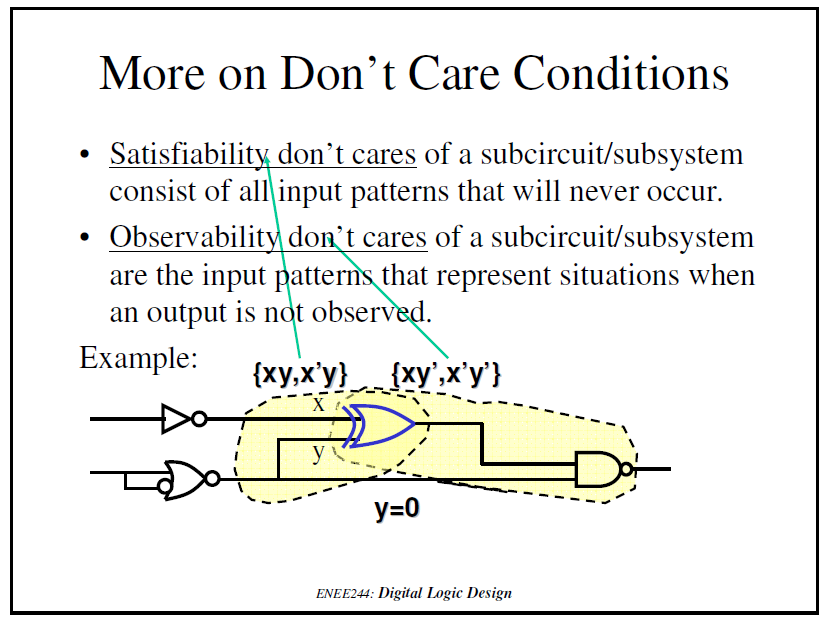